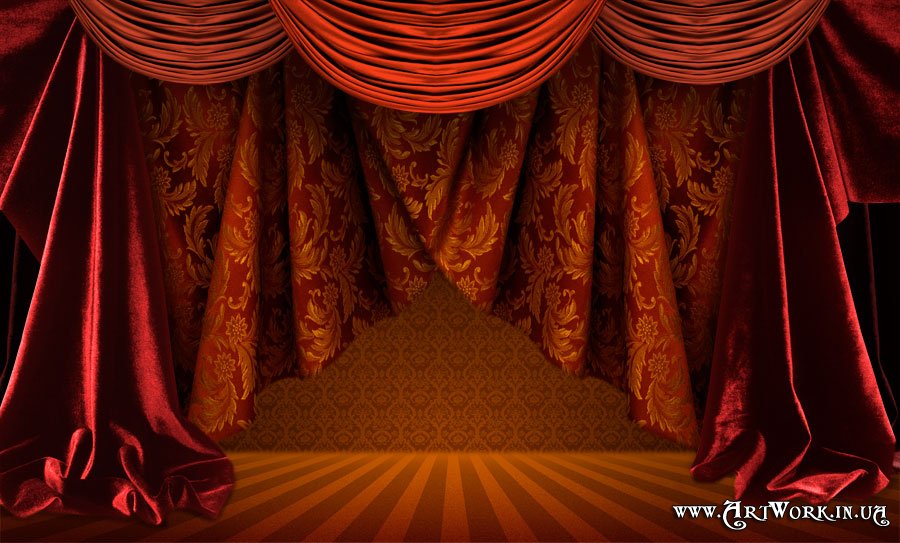 SunRise Theatre Studio
Directed by N.N. Kalashnik
Presents
Beauty IS a Beast 
A Children's Play 
By D. M. Larson
1
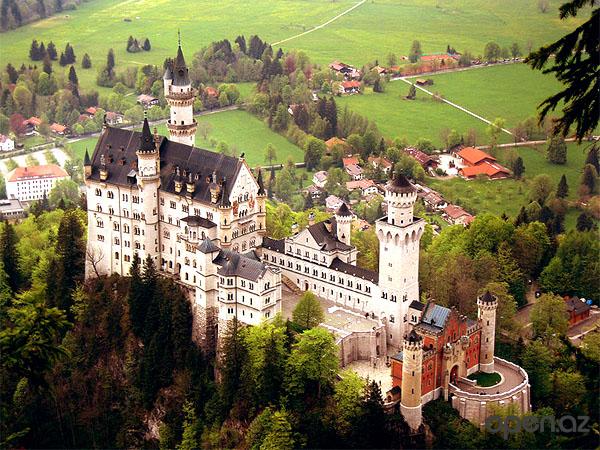 2
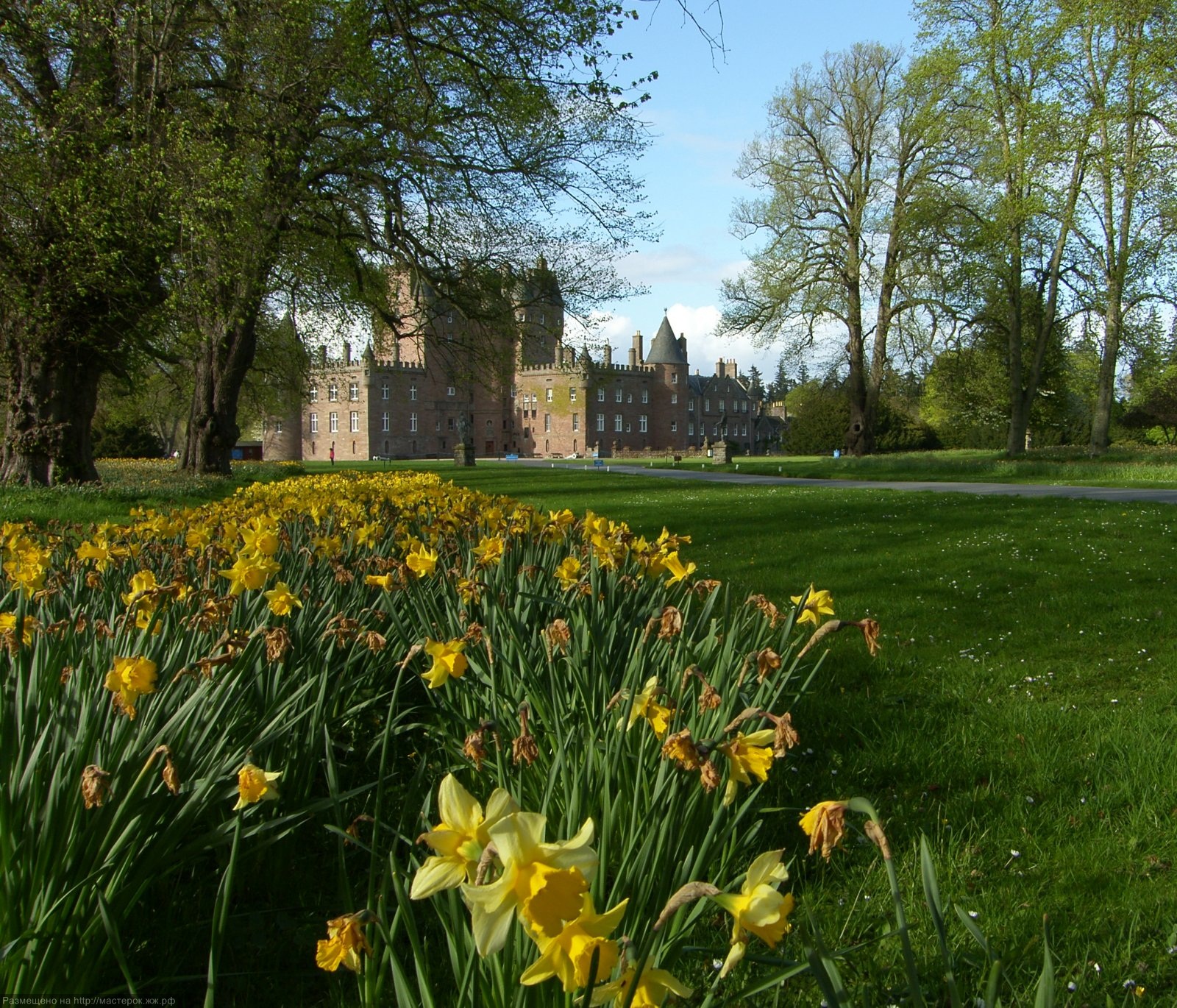 3
4
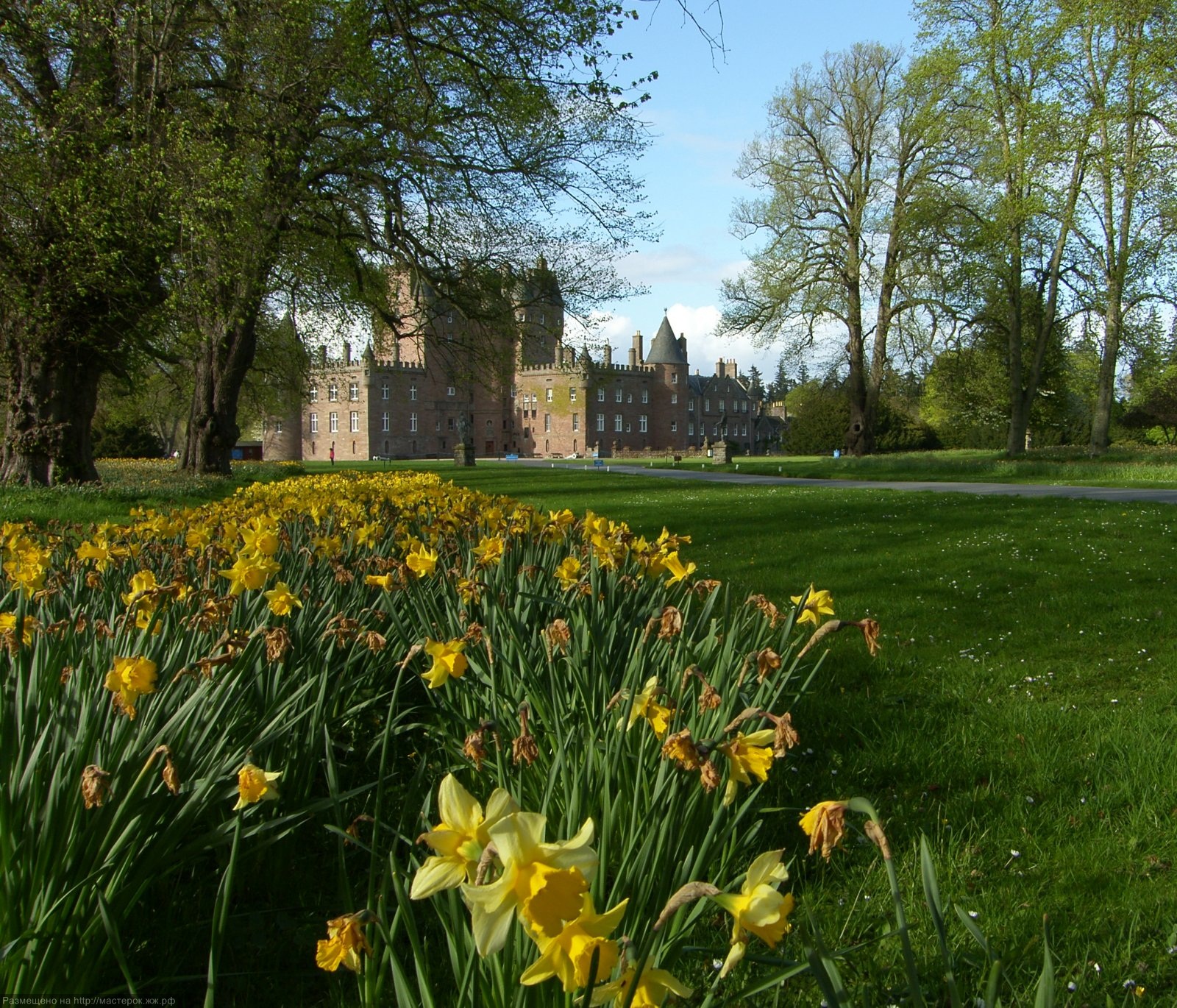 5
At the Fair
6
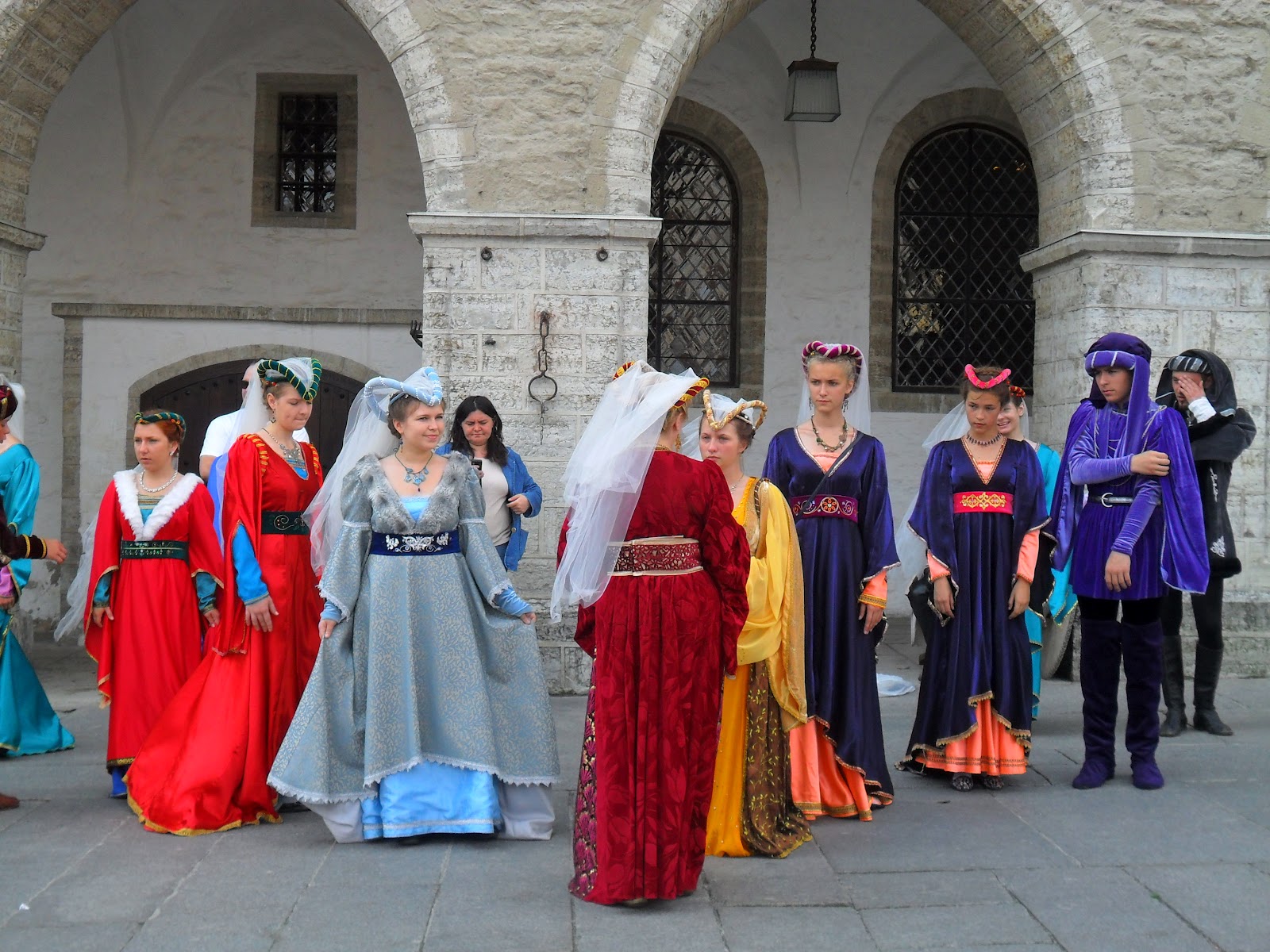 7
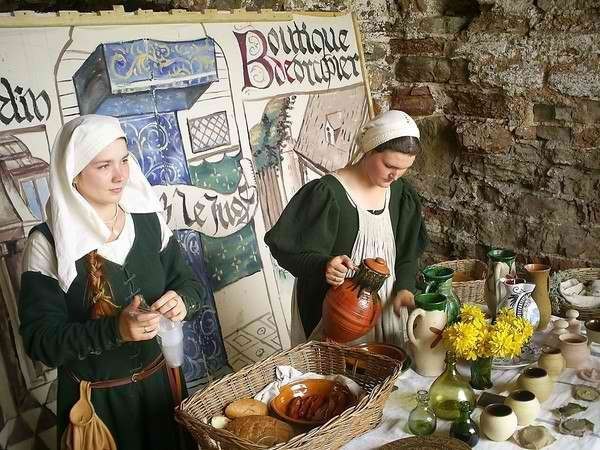 8
9
10
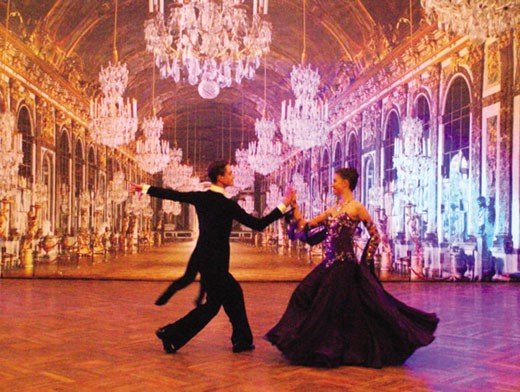 11
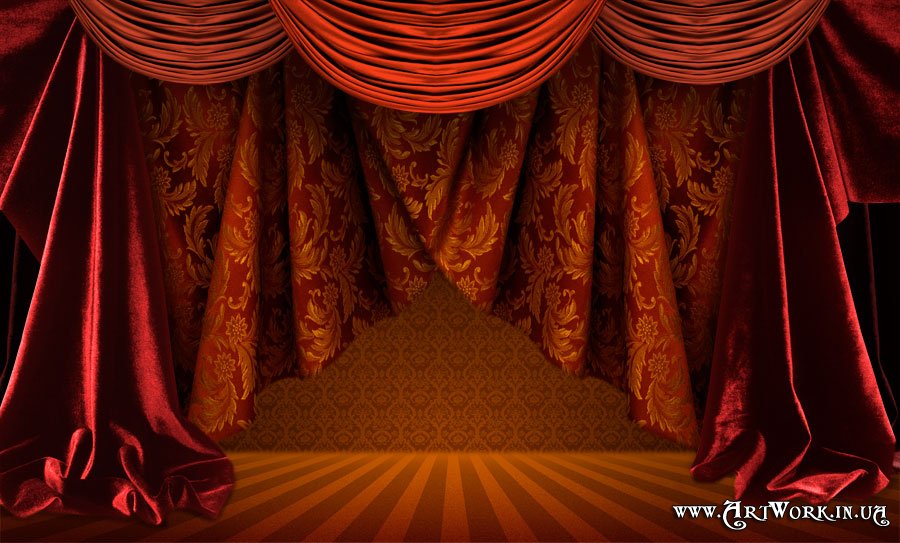 - THE END -
SunRise Theatre Studio
Directed by 
N.N. Kalashnik
12